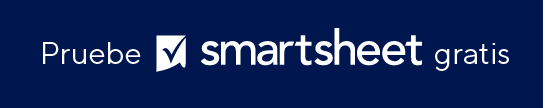 EJEMPLO DE PLANTILLA DE AMENAZAS, RIESGOS Y OPORTUNIDADES
Metas del análisis
fortalezas
debilidades
Orientado al consumidor: Podemos vender productos digitales a clientes de todo el mundo.
Orientado a los negocios: Podemos incorporar la tecnología blockchain y aceptar todo tipo de pagos digitales.
Infraestructura en desarrollo: Nos enfrentaremos a una cantidad considerable de problemas.
Sin mentores ni expertos: Debido a que el metaverso es nuevo, no hay mentores ni expertos probados que nos guíen.
Determine si una expansión en el metaverso es beneficiosa para nuestro negocio.
F
D
Evaluación y próximos pasos
O
A
Expansión digital: Tenemos la oportunidad de llegar a un público mucho más amplio (es decir, mundial).
Nuevos flujos de ingresos: Podemos crear nuevas líneas de productos digitales y físicos, y prepararnos para el crecimiento y la evolución futuros.
Seguridad: No se sabe lo suficiente sobre la ciberseguridad y los riesgos de piratería informática dentro del metaverso.
Crimen y hostigamiento: Es difícil hacer cumplir las reglas y leyes en un espacio digital.
Comience una prueba y continúe la investigación. Busque las oportunidades de publicidad y los costos de la tienda virtual. Reúnase con un representante del metaverso para hablar sobre la seguridad y las políticas legales.
oportunidades
amenazas
PLANTILLA DE AMENAZAS, RIESGOS Y OPORTUNIDADES
Metas del análisis
fortalezas
debilidades
Fortaleza uno
Debilidad uno
Metas
F
D
Evaluación y próximos pasos
O
A
Oportunidad uno
Amenaza uno
Evaluación y próximos pasos
oportunidades
amenazas